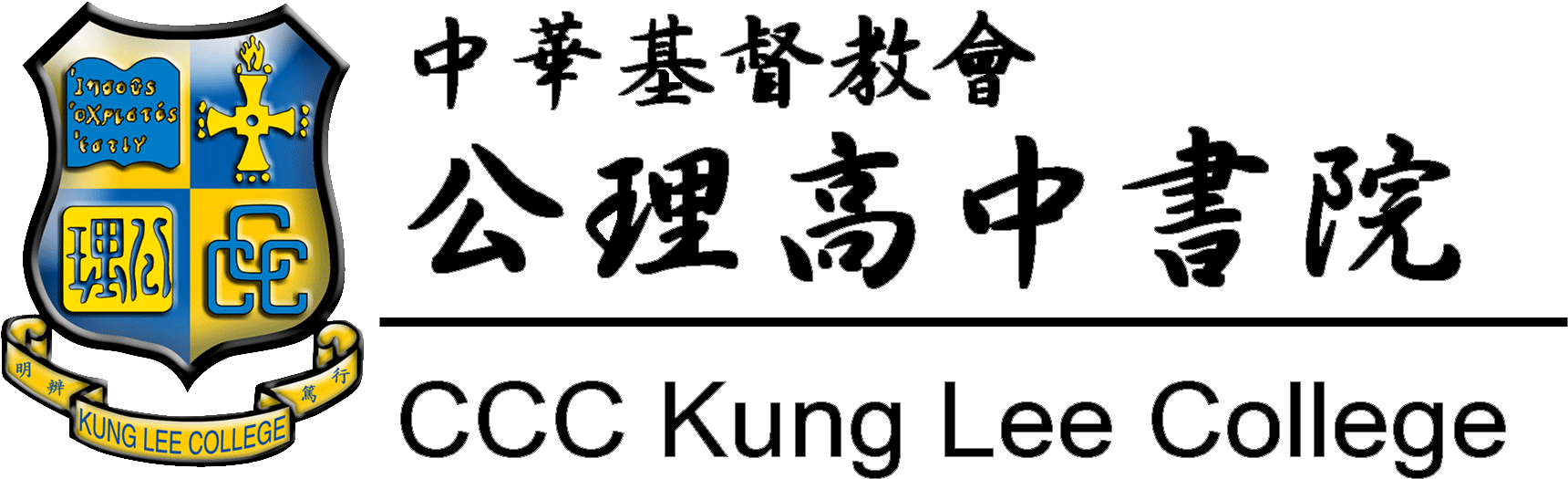 學生個人資料本
Student Personal Profile
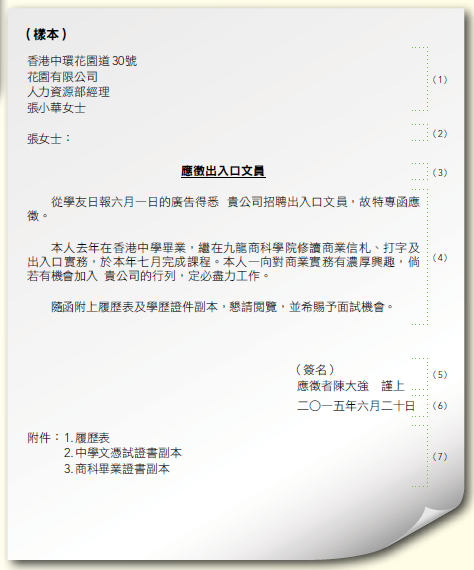 求職信/
申請信
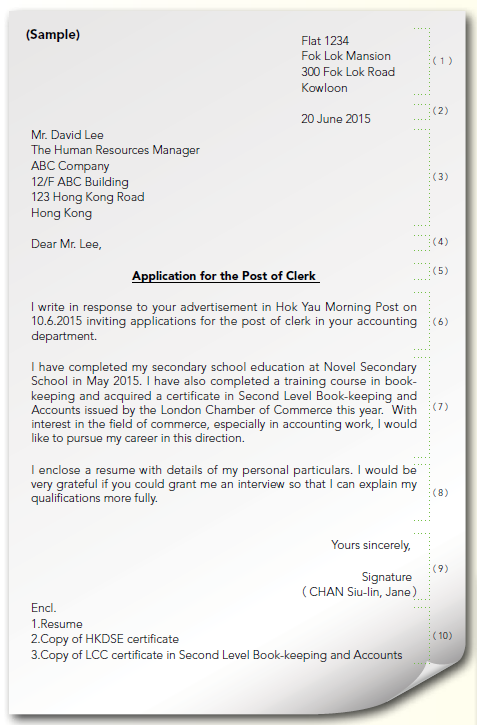 Application Letter
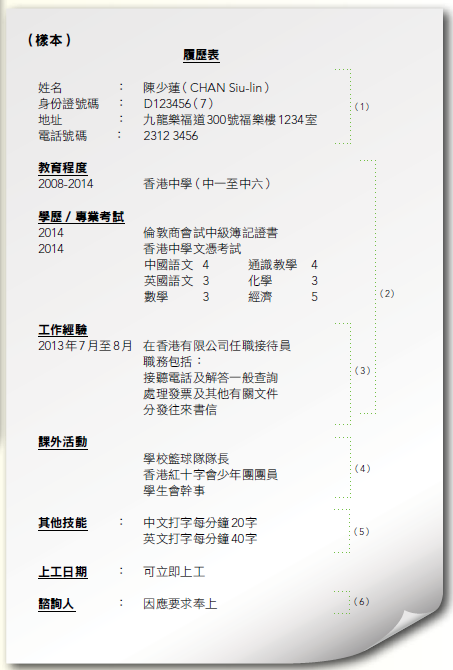 履歷表
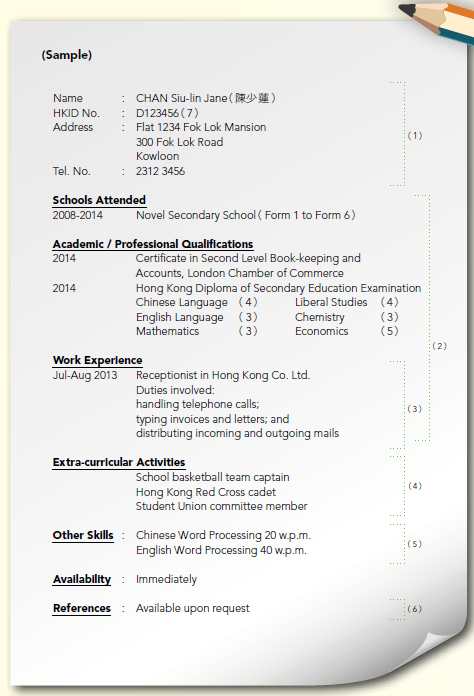 Resume
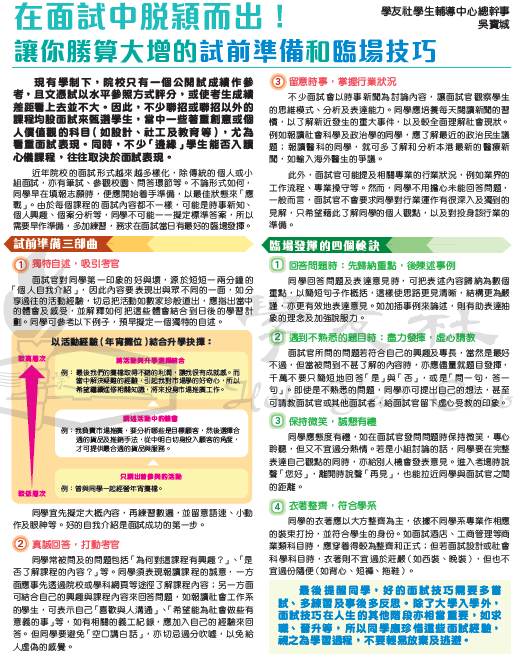 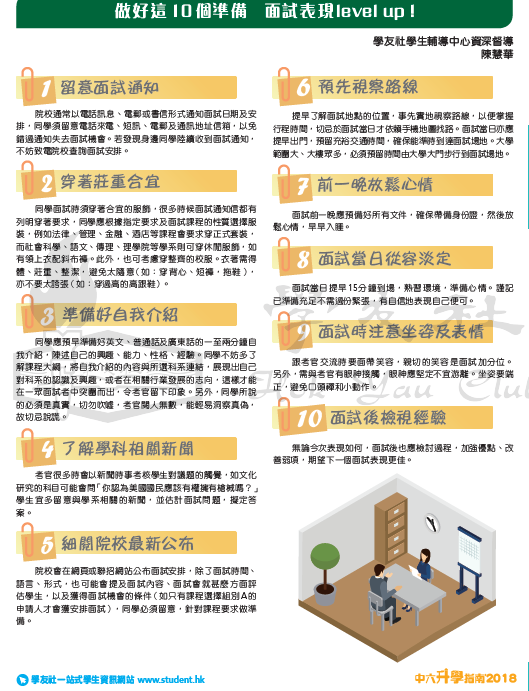 學生自述Student’s self-account
學生自述Student’s self-account
我的強項
學生自述Student’s self-account
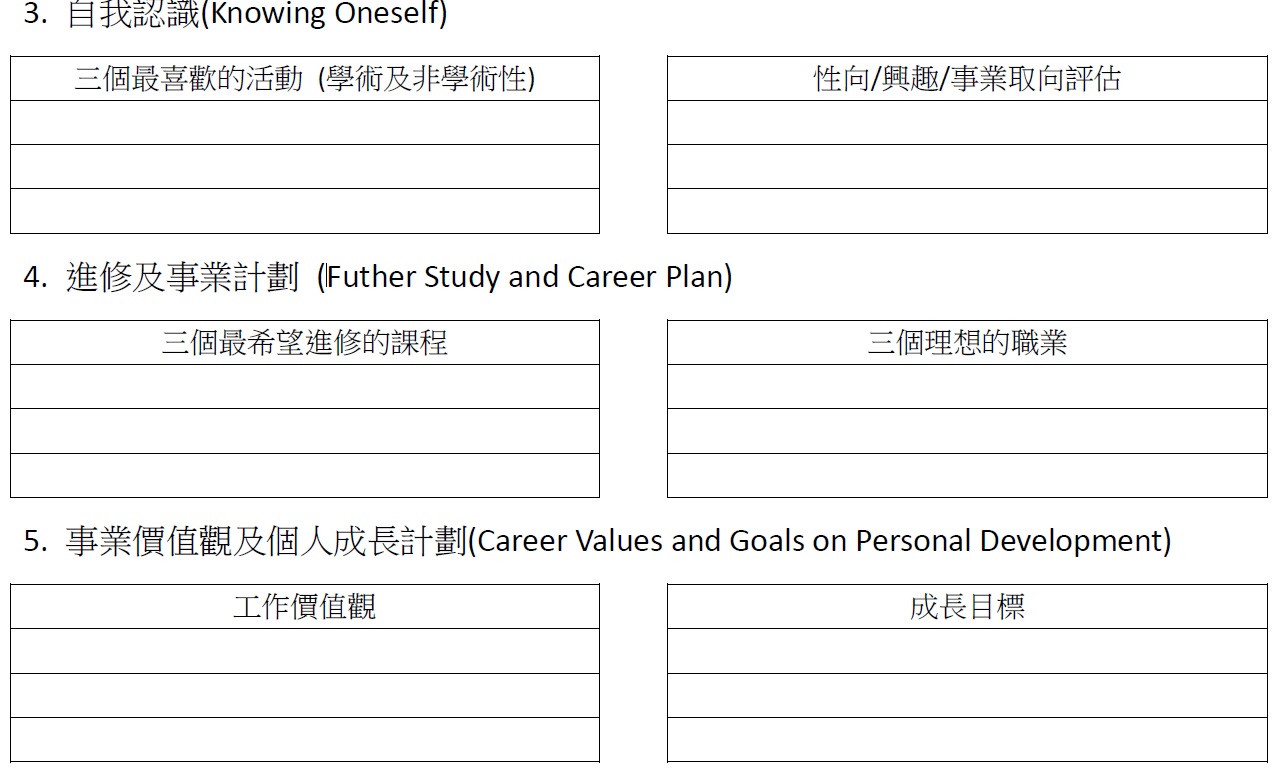 學生自述Student’s self-account
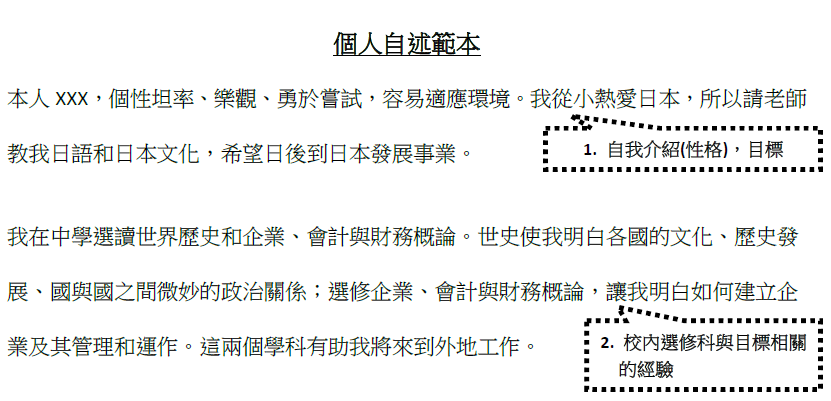 學生自述Student’s self-account
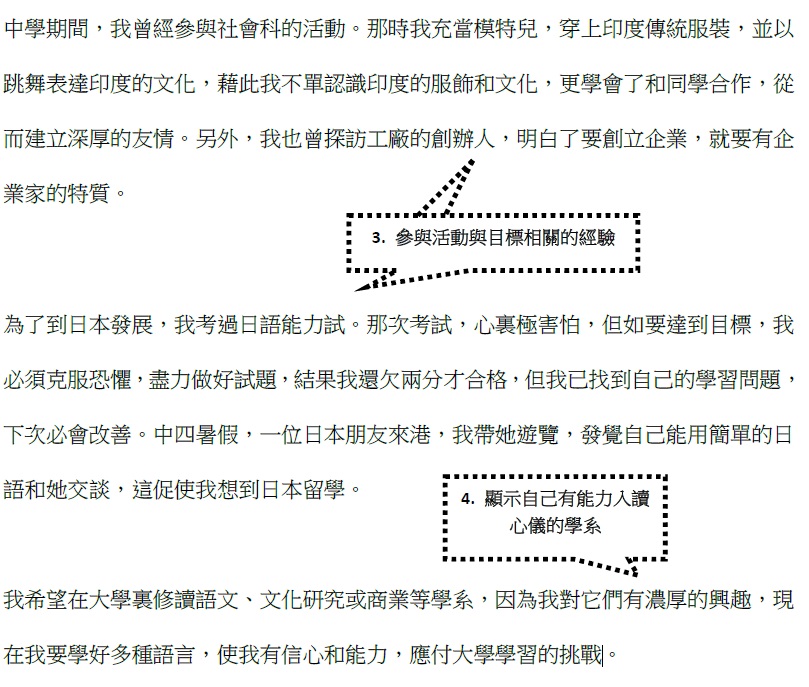 我的個人自述
我的個人自述
中文版(600字)：
英文版(400字):

22/2前交予班主任   或
直接電郵到:career@cccklc.edu.hk
檔案名稱是: 班別/學生姓名/Self_account.doc,  例子: 6A/ChanTaiMan/Self_account.doc
香港中學文憑考試成績通知書
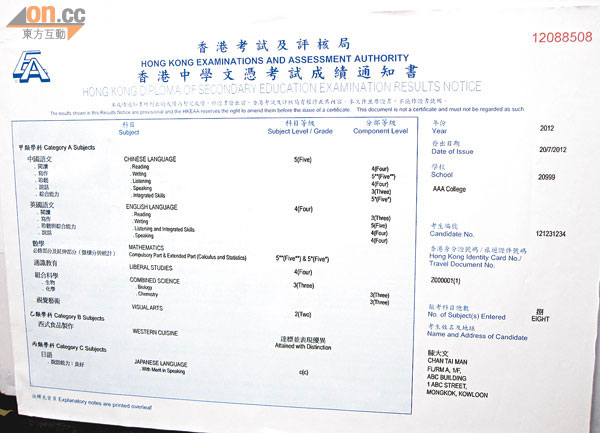 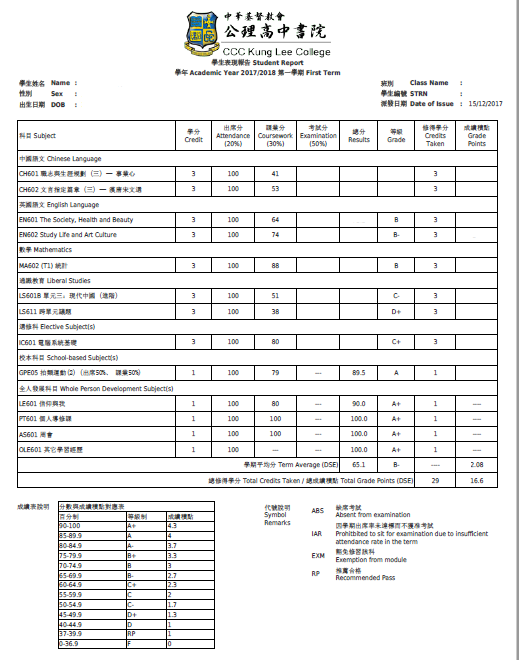 學校成績表
個人照片 
近照
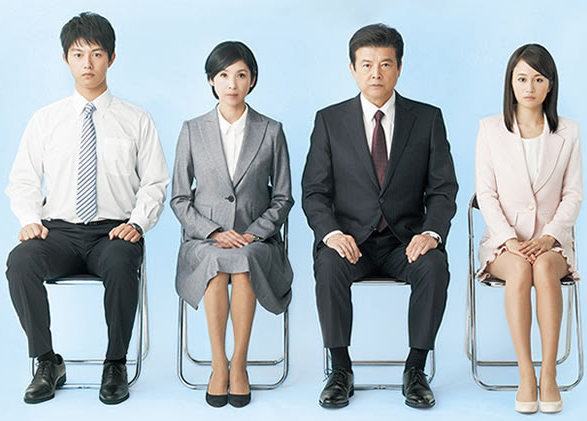 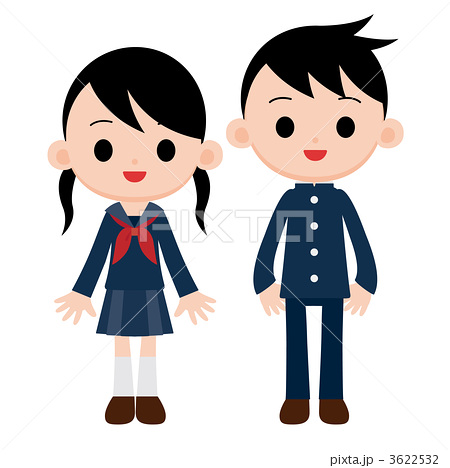 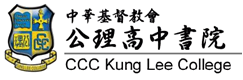 校長推薦信
班主任/導師推薦信
四社/扶青團/學生會/公理大使/
OLE學會/學生團契導師推薦信
外界團體負責人推薦信
運動
音樂
藝術
義工服務
學術
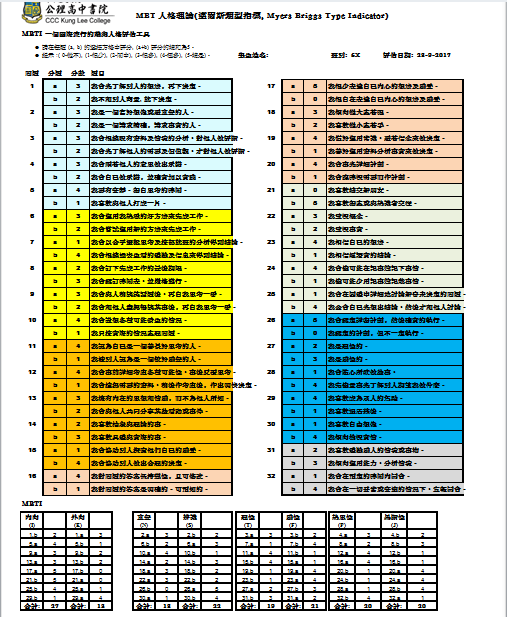 MBTI  評估表
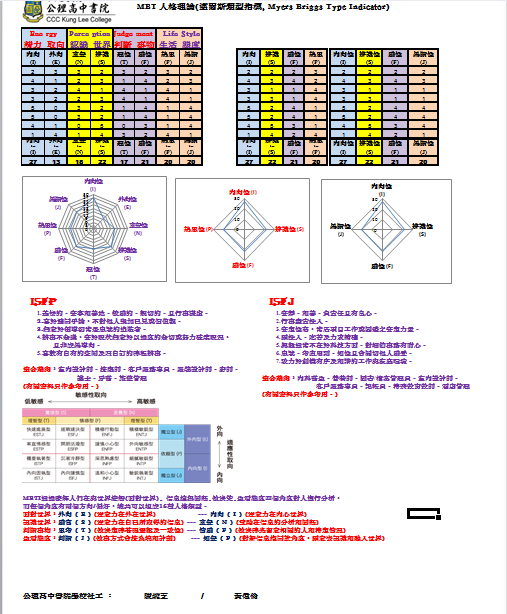 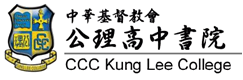 學術證書 
(特別是與申請項目相關的事項)
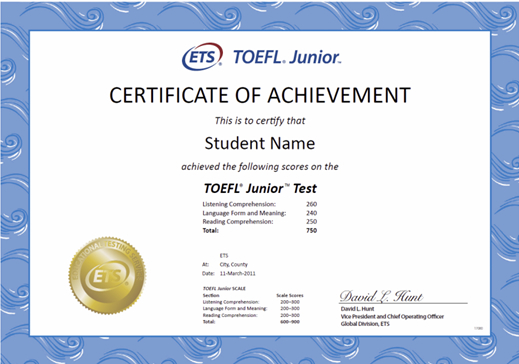 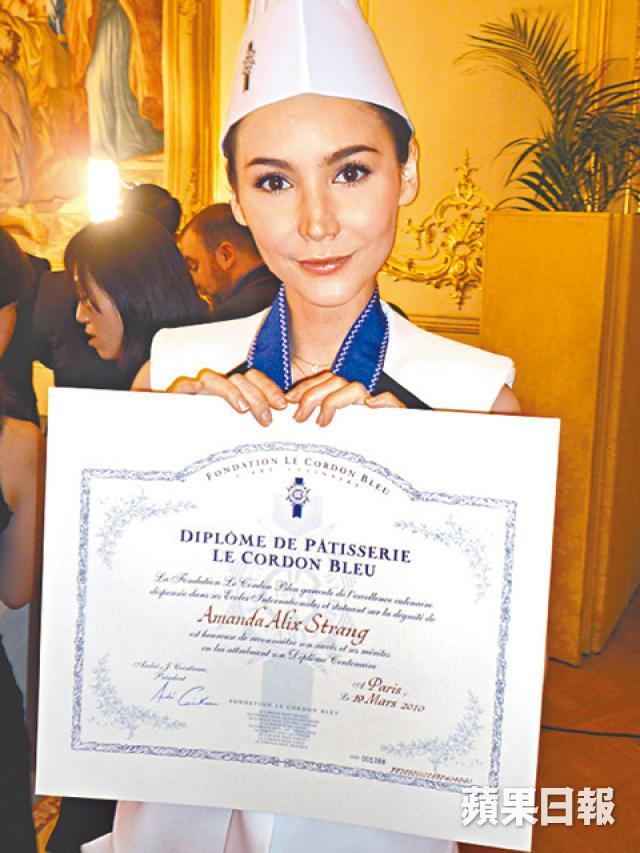 服務及領導經驗
領袖生
公理大使
班會職員
四社職員
扶青團
校外義工
教會事奉工作
特別技能訓練證書
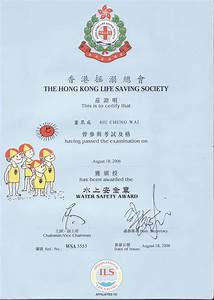 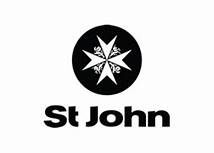 體/藝/學術比賽證書
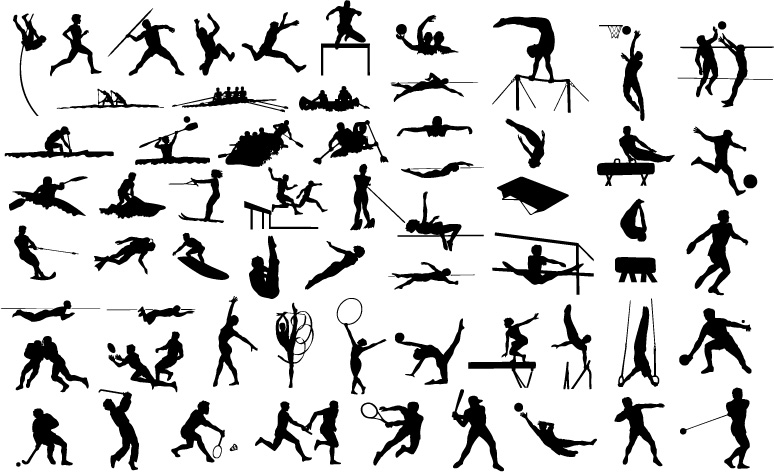 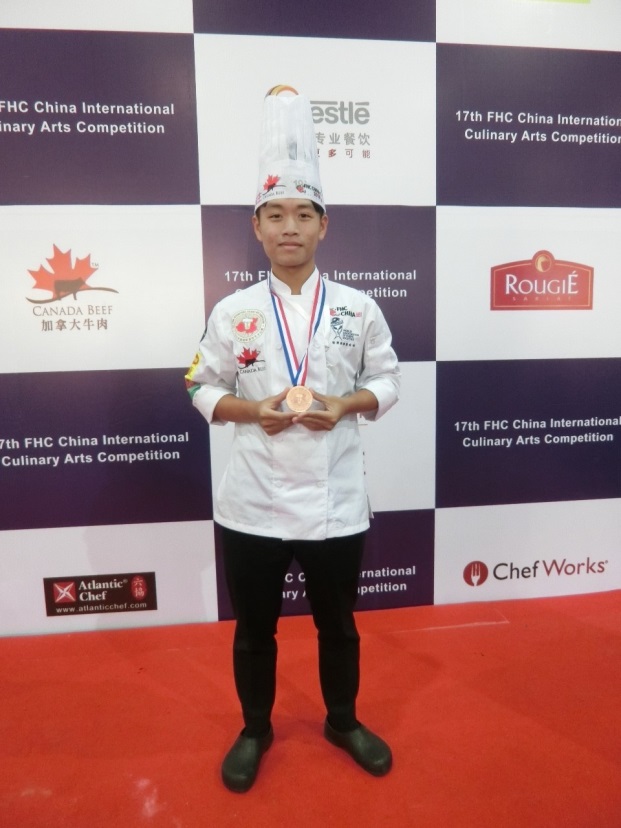 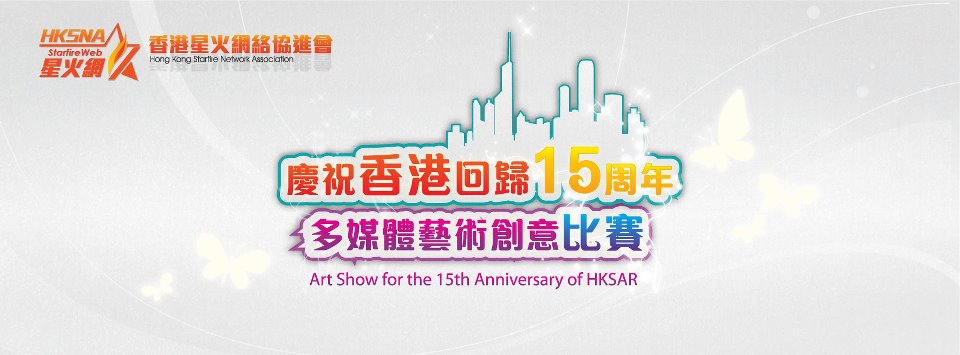 建議所有文件
需要多預備
數份影印副本。
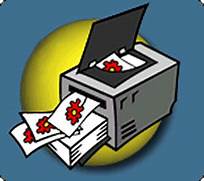 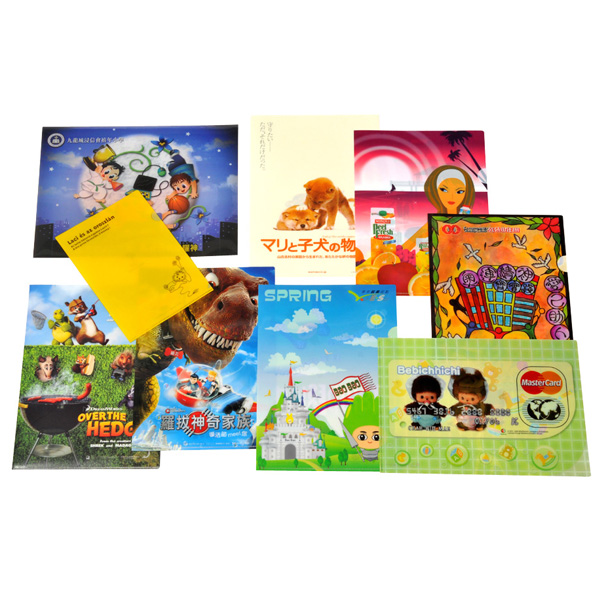 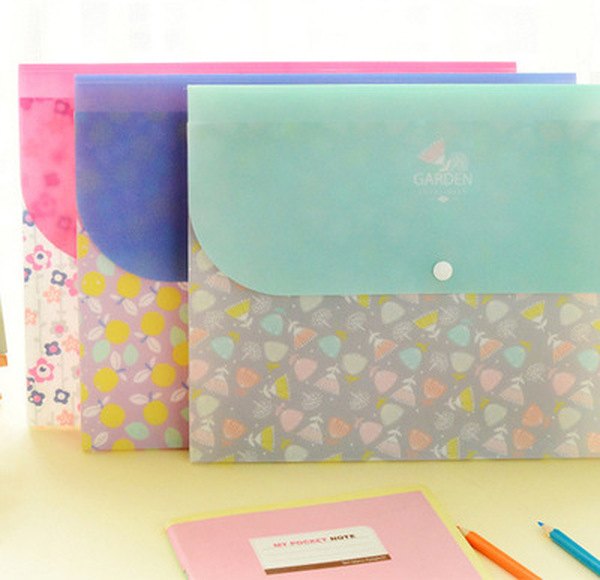 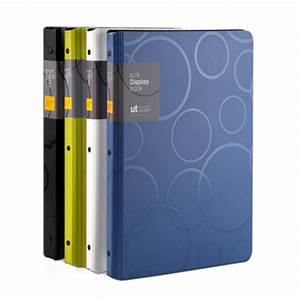 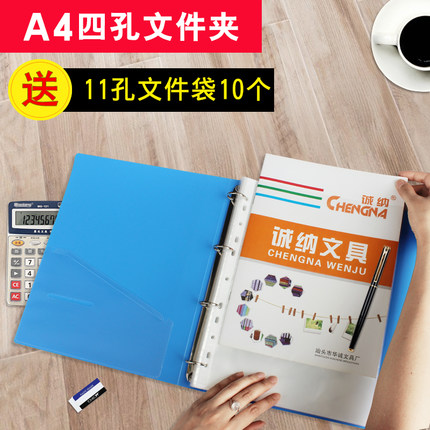 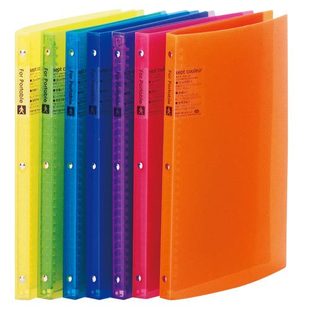